会場までのアクセス
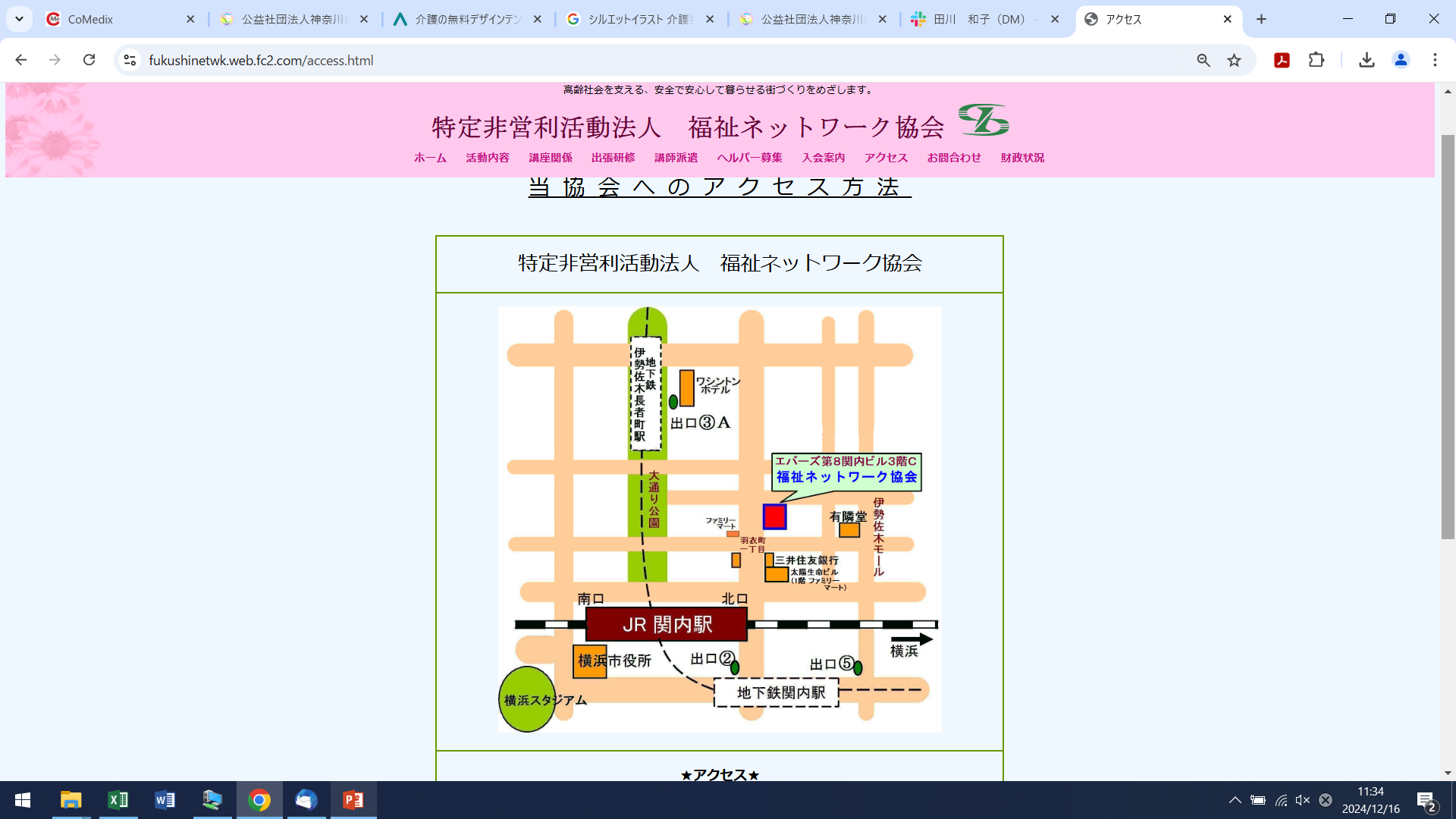 〒231-0047
神奈川県横浜市中区羽衣町二丁目４番４号
エバーズ第８関内ビル３階C
連絡先：090-9416-2416
2/23 介護技術フォローアップ研修 参加申し込み
ご記入の上、FAX（045-322-6678）でお申し込みください
【申込先・問合せ】
 公益社団法人神奈川県介護福祉士会事務局 
🏣 221-0825 横浜市神奈川区反町3-17-2　神奈川県社会福祉センター内5階 
電話 045-319-6687 　ＦＡＸ045-322-6678